Treatment of Acute and Chronic Rhinitis and Cough
Learning objectives:
   1. Definition of rhinitis and cough
   2. To understand pharmacology of different drug group
        used in the treatment as, Antihistamines, leukotriene
        antagonists, corticosteroids, decongestants and 
        anticholinergics.
   3.  An overview of the pharmacology of different 
       expectorants and  mucolytics used in the treatment of 
        productive cough.
   4. To understand pharmacology of antitussives(cough  
        suppressants)
Rhinitis:
 Rhinitis is the irritation and/or inflammation of the 
     mucous  membranes inside the nose.
 Types: 1. Allergic(seasonal, perennial) 
            2. infectious( infection with bacteria ,fungi and 
                 virus) 
               Rhinitis may be acute    ( 7-14 days)
                Rhinitis may be chronic( persistent more than 6 
                weeks)
Signs and symptoms of rhinitis:
    Runny nose(Rhinorrhoea)
 Sneezing
Nasal congestion/stuffy blocked nose
Post nasal drip
Systemic effects may be( fever, bodyache etc.).
Treatment of Rhinitis:  
A. Preventive Therapy:
       1. Environmental control
       2. Allergen immunotherapy
B. Pharmacotherapy:
       1. Anti histamines( H1- Receptor antagonists)
       2. Anti - allergics 
             a) Cromolyn sodium(mast cell stabilizer)
             b) Leukotriene receptor antagonists(montelukast)
        3. Corticosteroids
        4. Decongestants ( alpha- adrenergic agonists)
        5. Anticholinergics
6. Antibiotics( if bacterial infection occur).  
          what is histamine?
          Histamine is a chemical messenger mostly generated 
          in mast cell that mediates a wide range of cellular 
          responses, including allergic and inflammatory 
          reactions, gastric acid secretion and 
          neurotransmission in parts of the brain.
         Histasmine has no clinical application but 
         antihistamines have  important therapeutic 
         applications.
1. Antihistamine (HI –Receptor antagonists):  
    The term antihistamine, without modifying
    objective, refers to the classic H1 – receptor blockers. 
    These drugs do not interfere the formation or release 
    of histamine.
    They block the receptor- mediated response of a 
     target tissue.
1- ANTIHISTAMINES
H1 receptor blockers
CLASSIFICATION [Chemical / Functional] USES vs ADVERSE EFFECTS
First GENERATION       Second GENERATION	 Third GENERATION
1) ALKYLAMINES              Chlorpheniramine 2) ETHANOLAMINES         Dimenhydrinate 	                 	         Diphenhydramine 3) ETHYLENEDIAMINES   Antazoline`	                 	4) PHENOTHIAZINES        Promethazine 5) PIPERAZINE 	         Cyclizine 	        Cetirizine	                        Levocetirizine
6) PIPERIDINES 	         Azatidine 	    	      		       Fexofenadine
		 		        Loratadine 		       Desoloratadine
		         Ketotifen	7) MISCELLANEOUS         Cyproheptadine
Longer duration = better control
Short duration
Interactions; with enzyme inhibitors 
[ macrolides, antifungals, calcium antagonists]
+ additive pharmacodynamic ADRs
No drug interactions & minimal ADRs
All are used systemic or topical
The older first generation drugs still widely used because they are effective and inexpensive. These drugs penetrate the CNS and cause sedation. Furthermore, they tend to interact with other receptors, producing a variety of unwanted adverse effects.
Second generation agents are specific for H1 receptors and they carry polar groups ,they do not penetrate the blood brain barrier causing less CNS depression.
Actions: 
 The action of all the H1 receptor blocker is qualitatively similar.
 they are much more effective in preventing symptoms than reversing them once they have occurred.
Most of these drugs have additional effects unrelated to their blocking H1 receptors, which probably reflect binding of H1 antagonists to cholinergic, adrenergic or serotonin receptors.
GOOD CONTROL of Rhinitis, Conjunctivitis, Urticaria, Flu (cough & sneezing)
ALLERGIES
POOR CONTROL of Asthma, Otitis, Anaphylaxis, Sinusitis, Atopic dermatitis
INDICATIONS linked to H1 block
ITCHING
Even if
non-allergic
INDICATIONS not linked to H1 block
ANTIHISTAMINES
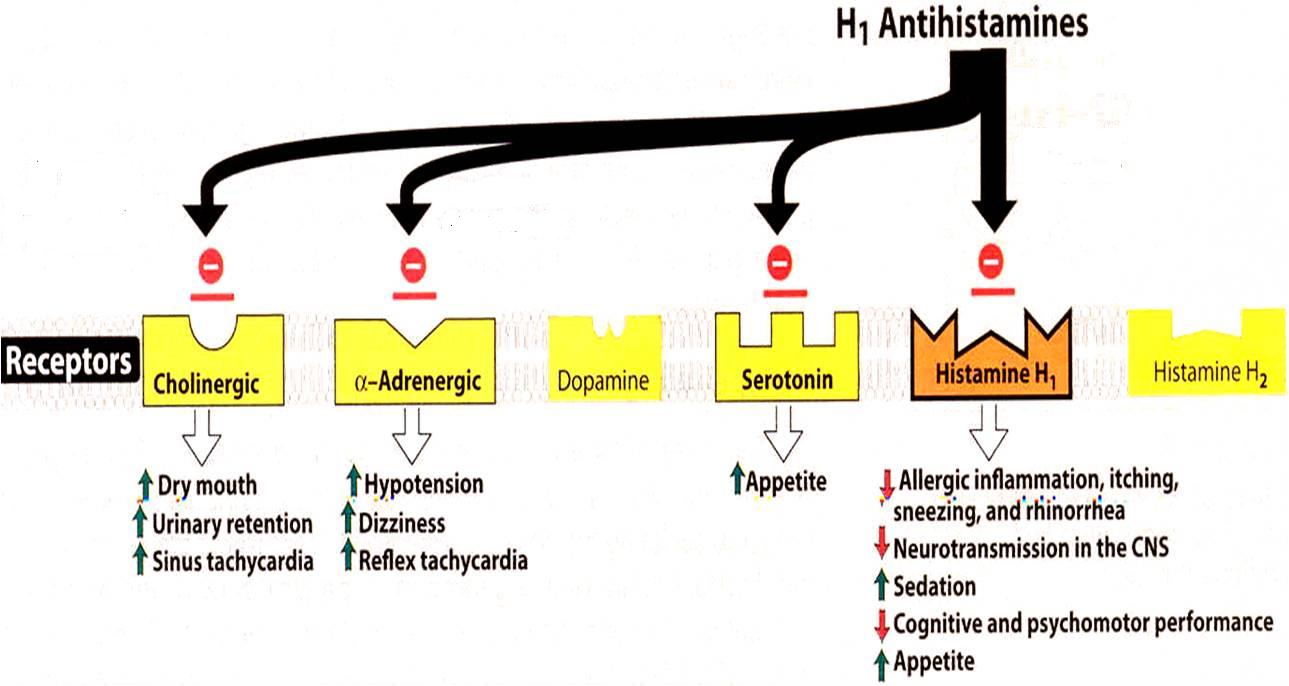 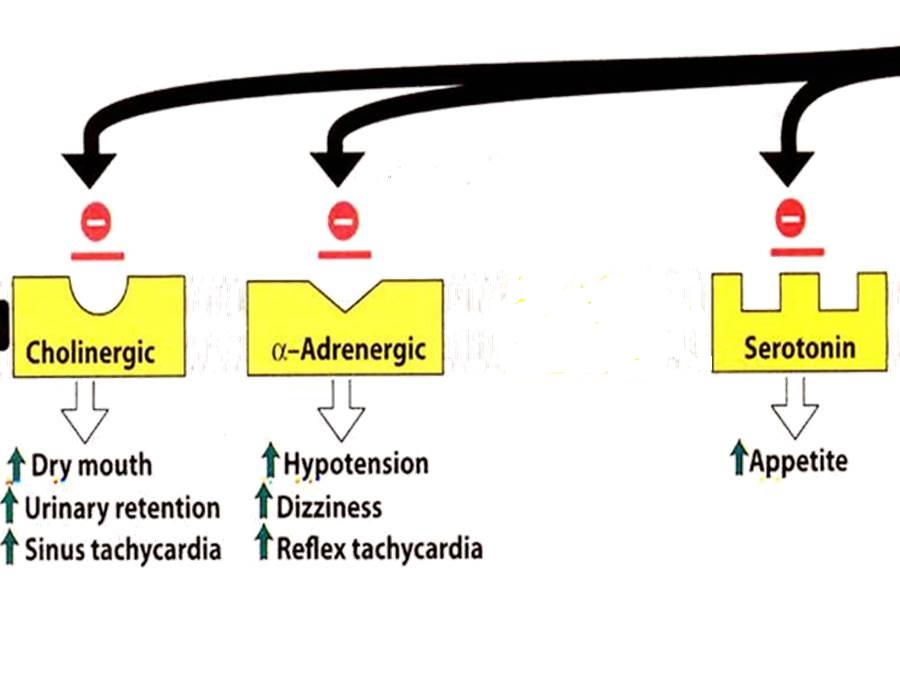 Others
Insomnia
Sleep aid
Vertigo
Anxiety
Cough
Side Effects 
Interactions
Side Effects
Interactions
Side Effects
Interactions
Therapeutic uses:
1.Allergic and inflammatory (allergic rhinitis, urticaria)
2. Motion sickness
3. Nausea and vomiting












;
Pharmacokinetics:
 H1 receptor blockers are well absorbed after oral administration
Maximum serum levels occurring at 1-2  hours
Average plasma half life is 4 to 6 hours
H1- receptor blockers have high bioavailability and distributed all tissues including CNS.
 metabolized by the hepatic cytochrome p450 system.
Excretion occur via kidney except fexofenadine excreted in feces unchanged.
Adverse effects:
1. sedation, tinnitus, fatigue, dizziness blurred vision
2. Dry mouth
   Drug interaction: CNS depressants, 
      cholinesterase inhibitors
 overdose: The most common and dangerous effects of acute poisoning are those on CNS, icluding hallucinations, excitement,ataxia and convulsions.
2-ANTI-ALLERGICS
CROMOLYN & NEDOCROMYL
 Histamine release [mast cell stabilizer by inhibiting Cl channels] i.e. can act only prophylactic; it does not antagonize released histamine
Used more in children for prophylaxis of perennial allergic rhinitis
Should be given on daily base and never stop abruptly. 
Can induce cough, wheezes, headache, rash, …etc.
LEUKOTRIENE RECEPTOR ANTAGONISTS
Block leukotriene actions 
For prophylaxis of lower respiratory [i.e perennial allergen, exercise or aspirin-induced asthma] > upper respiratory allergies [chronic rhinosinusitis]
ADRs; as in asthma
Anti-inflammatory blocks  phospholipase A2  
arachedonic a. synthesis   prostaglandins & leukotrienes
3-CORTICOSTERIODS
Topical; steroid spray; beclomethasone, budesonide, & fluticasone
Given if severe intermittent or moderate persistent symptoms
ADRs; Nasal irritation, fungal infection, hoarseness of voice
4. DECONGESTANTS
-Adrenergic agonists
For treatment of nasal stuffiness
TOPICAL
SYSTEMIC
PSEUDOEPHEDRINE
PHENYLETHYLAMINES
IMIDAZOLINE
Naphazoline
 Oxymetazoline HCI
 Xylometazoline HCI
Phenylephrine
Methoxamine
Can cause nervousness, insomnia, tremors, palpitations, hypertension.
Better avoided in hypertension, heart failure, angina pectoris, hyperthyroidism,glaucoma
But can cause Rebound nasal stuffiness (repeated administration (10 days -2 weeks)
5. ANTICHOLINERGICS
Ipratropium
Given as nasal drops to control rhinorrhea (excess nasal secretion & discharge) So very effective in vasomotor rhinitis (watery hyper-secretion).
Its indication as bronchiodilator in asthma and ADRs  see asthma
Effectiveness of different drug groups in controlling symptoms of RHINITIS
DRUGS USED
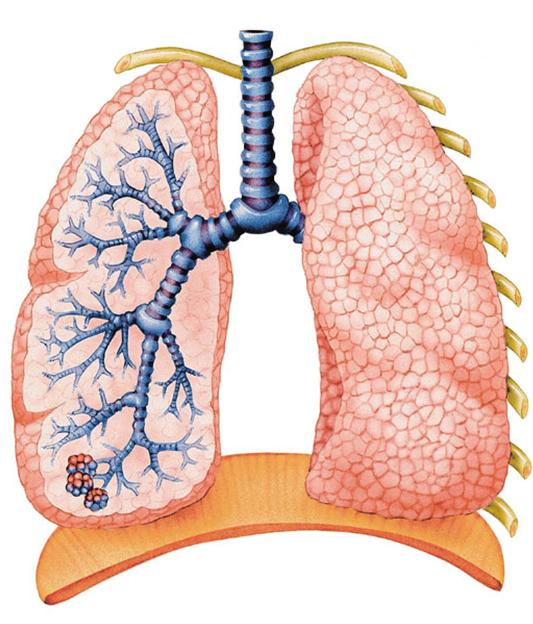 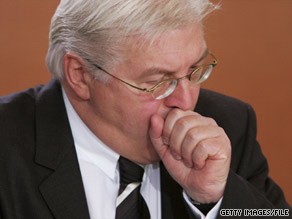 IN  TREATMENT OF COUGH
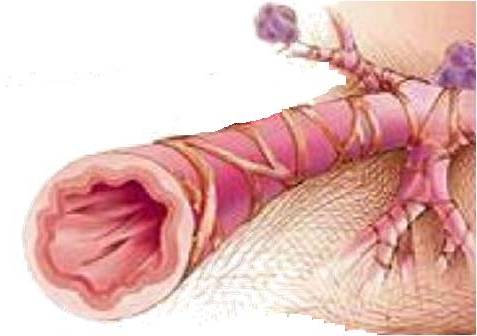 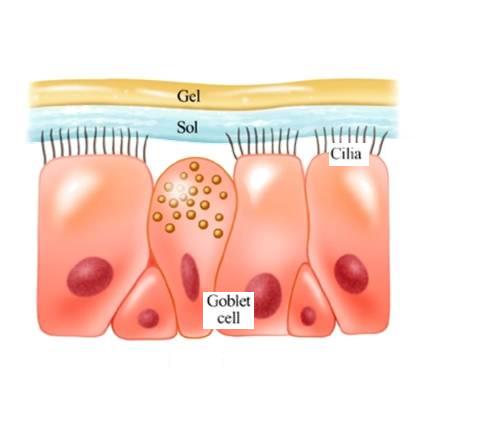 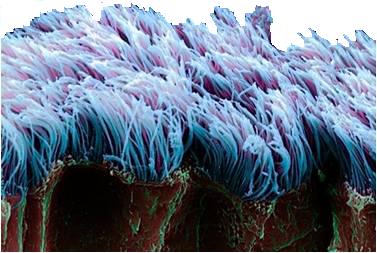 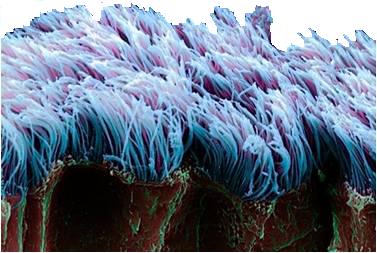 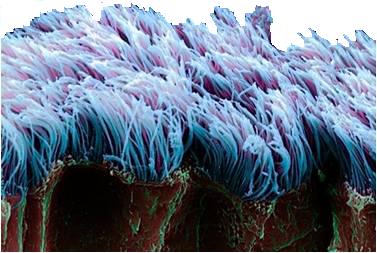 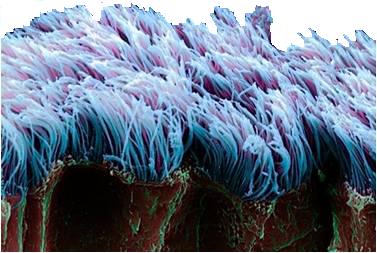 is protected mainly by
The respiratory tract
1. MUCOCILIARY CLEARANCE  ensures optimum  tracheobronchial clearance by forming sputum (in optimum quantity & viscosity ) exhaled by ciliary movement s.
2. COUGH REFLEX  exhales sputum out, if not optimally removed by the mucociliary    clearance mechanisms
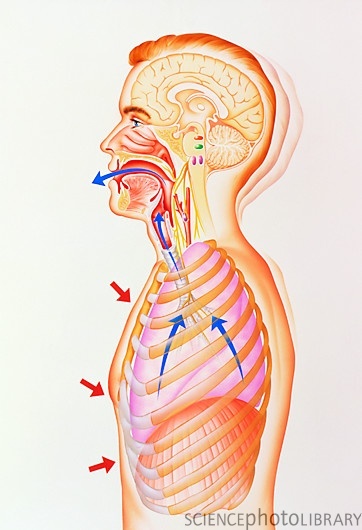 Coughing is sudden expulsion of air from the lungs through the epiglottis at an amazingly fast speed (~100 miles/ hr) to rid breathing passage ways of unwanted irritants. Abdominal & intercostal muscles contract, against the closed epiglottis  pressure   air is forcefully expelled  to dislodge the triggering irritant.
For Non-productive (dry) Cough
ANTITUSSIVE AGENTS
Cough is meant to be useful “wet or productive” 
May not be useful & annoying 2ndry to irritant vapors, gases, infections, cancer “dry or irritant”
MUCOLYTICS
EXPECTORANTS
For Productive Cough
TREATMENT
EXPECTORANTS
Act by removal of mucus through
Irritate GIT  stimulate gastropulmonary vagal reflex  loosening & thinning of secretions  Guaifenesin
Reflex stimulation
ADRs ; Dry mouth, chapped lips, risk of kidney stones(uric a. excretion)
Direct stimulation
Stimulate secretory glands   respiratory fluids production  Iodinated glycerol, Na or K iodide / acetate , Ammonium chloride, Ipecacuahna
ADRs; Unpleasant metallic taste, hypersensitivity, hypothyroidism, swollen of salivary glands( overstimulation of salivary secretion), & flare of old TB.
Final outcome is that cough is indirectly diminished
INDICATIONS
Common cold
 Bronchitis
    Pharyngitis
Chronic paranasal sinusitis
MUCOLYTICS
Act by altering biophysical quality of sputum becomes easily exhaled by mucociliary clearance  or by less intense coughing
MECHANISM OF ACTIONS
Mucolysis occurs by one or more of the following; 
 Viscoelasticity by water content; Hypertonic Saline & NaHCO3
 Adhesivness; Steam inhalation
Breakdown S-S bonds in glycoproteins by reducing its SH Gp  less     viscid mucous; N-Acetyl Cysteine
Synthesize serous mucus (sialomucins of smaller-size) so it is       secretolytic + activate ciliary clearance & transport; Bromohexine &     Ambroxol
 Cleavage of extracellular bacterial DNA, that contributes to viscosity       of sputum in case of infection; rhDNAase (Pulmozyme)
INDICATIONS
Most mucolytics  effective as adjuvant therapy in COPD, asthma, bronchitis,       …etc. (when there is excessive &/or thick mucus….)
In bronchiectasis, pneumonia & TB  they are of partial benefit
Hardly any benefit in cystic fibrosis & severe infections  Give rhDNAase
1. N-Acetylcysteine
It is also a free radical scavenger  used in acetaminophen overdose
ADRs; Bronchospasm, stomatitis, rhinorrhea, rash, nausea & vomiting
2. Bromhexine & its metabolite Ambroxol
They also immuno defence so  antibiotics usage
They also  pain in acute sore throat
ADRs; Rhinorrhea, lacrymation, gastric irritation, hypersensitivity
3. Pulmozyme (Dornase Alpha or DNAse)
 A recombinant human deoxyribo-nuclease-1 enzyme that is neubilized .
Full benefit appears within 3-7 days
ADRs; 
Voice changes, pharyngitis, laryngitis, rhinitis, chest pain, fever, rash
ANTITUSSIVE AGENTS
Stop or reduce cough by acting either primarily on the peripheral or CNS components of cough reflex.
1. PERIPHERALLY ACTING ANTITUSSIVES
A. Inhibitors of airway stretch receptors
In Pharynx  Use Demulcents  form a protective coating 
		Lozenges &  Gargles
In Larynx  Use Emollients  form a protective coating 
		menthol & eucalyptus.
In Tracheobronchial Airway Use aerosols or inhalational of hot steam 		tincture benzoin compound & eucalyptol
During bronchoscopy or bronchography  Use local anaesthetic aerosols, as lidocaine, benzocaine, and tetracaine
B. Inhibitors of pulmonary stretch receptors in alveoli
Benzonatate   sensitivity (numbing) of receptors by local anesthetic action.  
ADRS;  drowsiness, dizziness, dysphagia, allergic reactions
Overdose  mental confusion, hallucination, restlessness & tremors
ANTITUSSIVE AGENTS
2. CENTRALLY ACTING ANTITUSSIVES
activating µ opioid receptors 
e.g. Codeine & Pholcodine
A. OPIOIDS
B. NON-OPIODS
Antihistaminics (>sedating)
Dextromethorphan
It  threshold at cough center. It has benefits over opiods in being 
1.  As potent as codeine.
2-  But no drowsiness.
3-  Less constipating
4-  No respiratory depression.
5-  No inhibition of mucociliary clearance.
6-  No addiction.
ADRs
Nausea, vomiting, dizziness, rash & pruritus in normal doses
In high doses, hallucinations + opiate like side effects on respiration & GIT
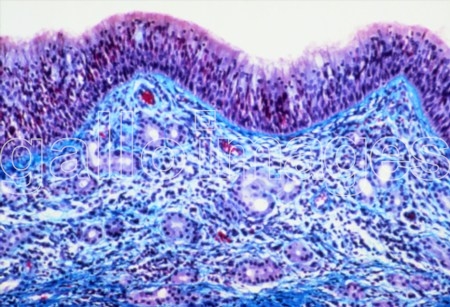 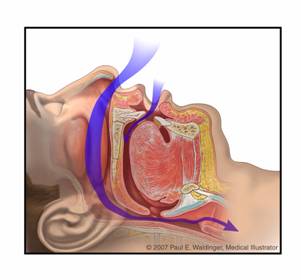 GOOD LUCK
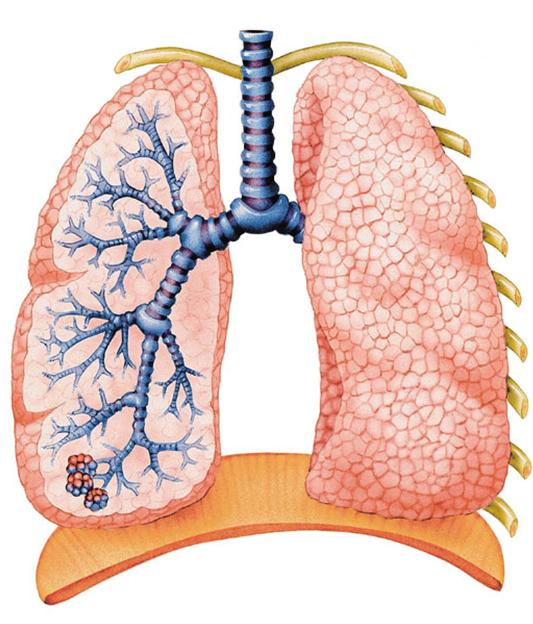 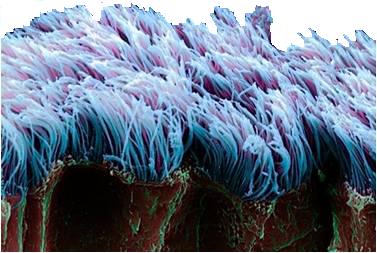 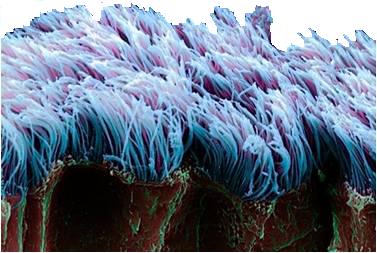 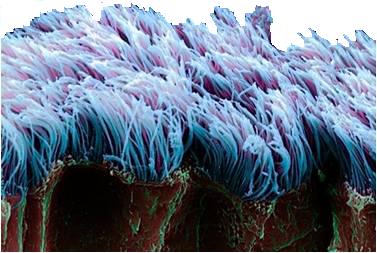 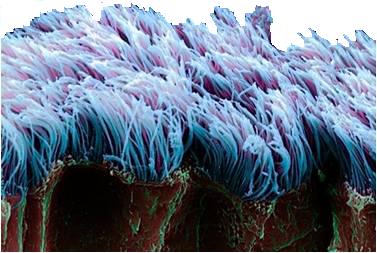 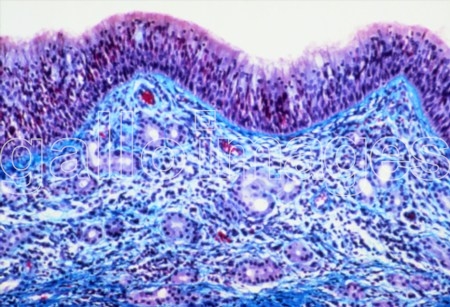 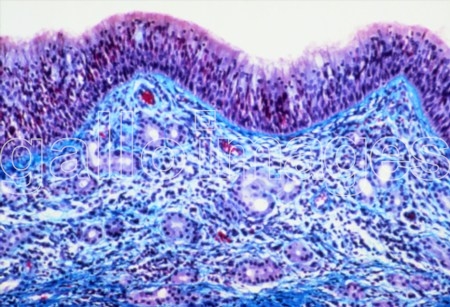